Power BI – Tvorba reportu
Jiří Neoral
BI Data Architect, Dixons Carphone CoE s.r.o.
MVP: Data Platform
jiri@neoral.cz | www.neoral.cz 
     @JiriNeoral
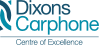 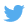 Osnova
Různé typy vizualizace 
Slicery
Podmíněné formáty
Tooltipy
Bookmarks, drillthrough & tlačítka
Report themes
Dashboardy
[Q&A]
[Custom visuals]
PUG
https://www.pbiusergroup.com/home
Dotazy
Jiří Neoral
BI Data Architect, Dixons Carphone CoE s.r.o.
MVP: Data Platform
jiri@neoral.cz | www.neoral.cz 
     @JiriNeoral
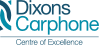 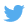